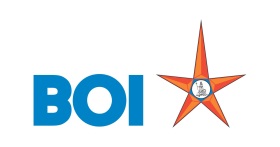 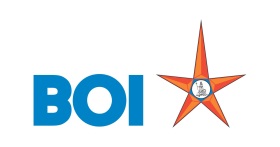 Relationship beyond banking
Performance Analysis 
      Q1 : FY 2019-20
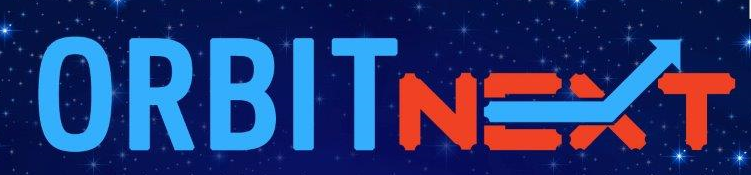 1
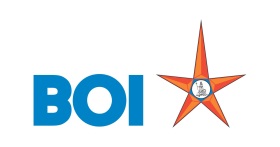 PERFORMANCE AT A GLANCE - Business (Q-o-Q)
(`.in Crore)
2
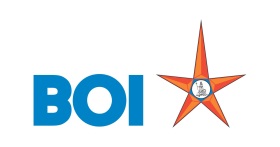 Performance Highlights
3
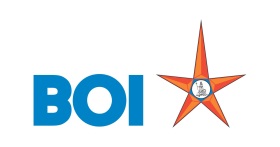 Performance Highlights(Cont).
4
Domestic Deposits - CASA
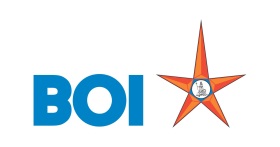 Jun 18
Jun 19
CASA : 41.76%
CASA : 43.11%
5
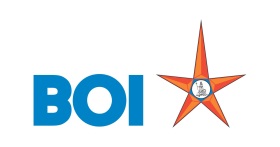 Key Sectors – Domestic
(` in Crore)
Key Sectors – Domestic Credit
6
*Excluding RIDF
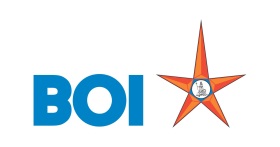 Retail Credit
(` in Crore)
7
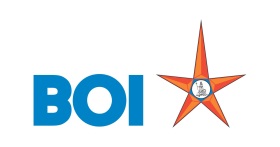 Domestic Credit – Industry-wise
(`. in Crore)
8
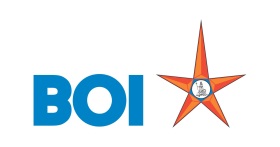 Priority Sector Advances
(`. in Crore)
Growth excluding RIDF/PSLC in Total Priority Sector.
 Outstanding under RIDF  is Rs 5871 Crore.
        ANBC Rs.292076 Crore as of 30.06.2019.
9
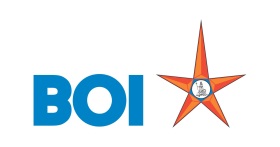 Advances - Infrastructure Sectors
(`. in Crore)
*O/S in Distribution Companies & SEB includes outstanding in Bonds of Rs. 937 Crore as on   30.06.2019.
10
Improving Rating Profile
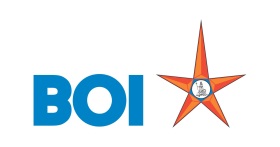 External Rating Distribution of  Domestic Advances above 5 crore
Unrated
Below BBB
BBB
A & above
11
SMA - 1 & 2 ACCOUNTS
REPORTED TO RBI-CRILC (Central Repository of Information on Large Credits) 
EXPOSURE OF RS. 5 Crore and above
12
Sector wise breakup of Standard Restructured Advances 
           - 30.06.2019
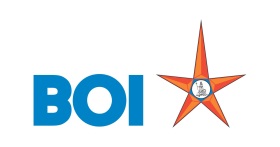 (`. in Crore)
13
NCLT ACCOUNTS as on 30.06.2019
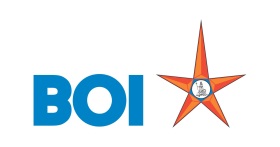 (`. in Crore)
Resolution of NCLT accounts to lead to lower GNPAs.
Provision coverage ratio is 100% In List -1 &  List -2 accounts, and overall coverage ratio is 91%.
14
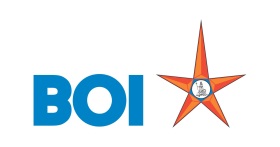 Asset Quality – Sequential
(`. in Crore)
15
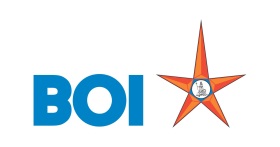 Movement of NPA
(`. in Crore)
16
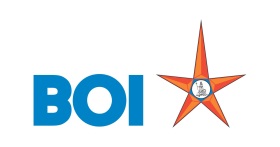 Break up of Gross NPA
(`. in Crore)
17
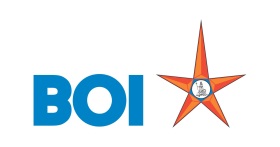 Investments  (Domestic)
(`. in Crore)
18
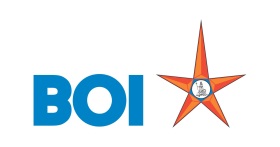 Net Interest Income – (Quarter ended )
`. in Crore)
19
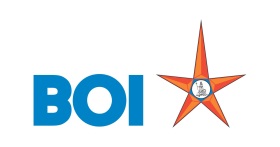 Non-Interest Income – (Quarter ended )
(`. in Crore)
20
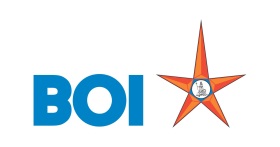 Profitability - (Quarter ended )
(`. in Crore)
21
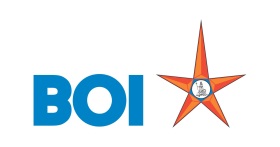 Provisions - (Quarter ended )
`. in Crore)
22
Financial Ratios -  (Q-o-Q)
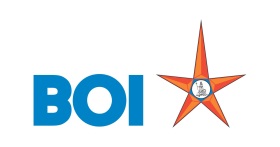 23
Cost of Deposits & Yield on Advance (Q-o-Q)
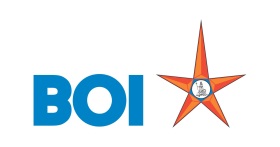 24
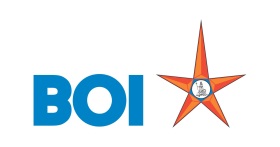 Capital Adequacy – Basel-III
(`. in Crore)
25
Capital Optimization
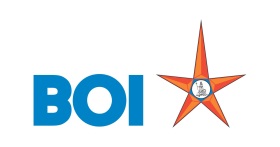 (`. in Crore)
Total Advances
26
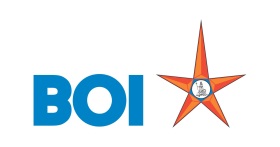 Branch Network
27
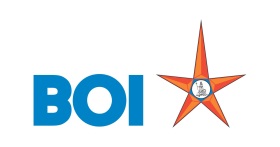 Delivery Channels
Internet Banking Users  - Retail (‘000)
Internet Banking Users  - Corporate
Mobile Banking Users
ATM Network
28
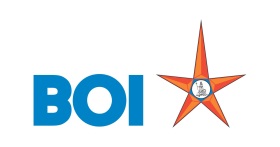 Performance Under Financial Inclusion
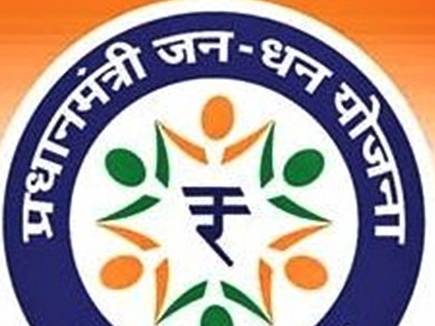 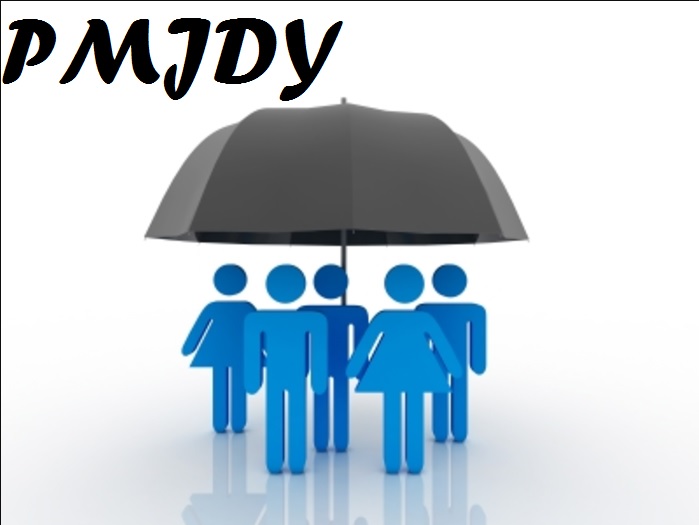 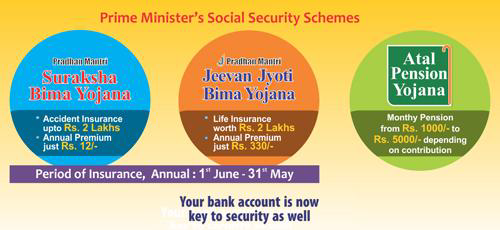 29
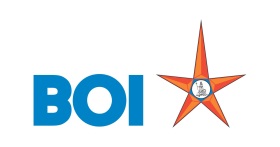 Financial Inclusion
30
Shareholding Pattern  -   30.06.2019
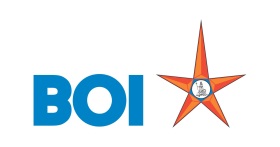 31
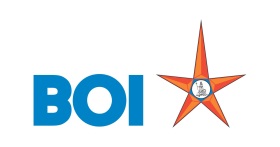 RAM Initiatives
Launched Retail loans on Tab application to augment new business 
Engagement with Credit information agencies for generation of leads in retail loans
Gold Loan: In order to give impetus to gold loans, Gold Loan Authorized Branches and Gold Loan Growth Centres identified. Star Gold Loan Cells, Swarnadhaara Cell formed in all Zones. 
For processing of Agriculture Credit, additional four Agriculture Business Centre opened during Q1, thus taking total ABCs to 55.
Launched new products for GST compliant borrowers 
Digitalizing the process of Credit underwriting to improve the TAT and efficiency.
Launched Welcome Offer Schemes for attracting quality borrowers
Actively participating in the Udyami Mitra Portal
32
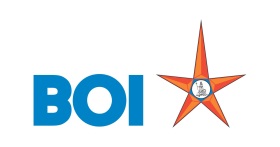 Resolution & Recovery
Stressed Asset Management Vertical (SAMV) created for faster resolution of Stressed assets/NPAs.
Mission Samadhan: A non-discriminatory & non-discretionary OTS Scheme formulated for quick resolution of NPAs.
“War Room” and “Watch room” formed in each Zone for Recovery, NPA reduction and credit monitoring/trigger management.
Proactive Credit Monitoring through “Borrower Health Profile (BHP)” with dedicated manpower.
Tech-driven Credit Monitoring System for tracking of ‘Early Warning Signals’ under implementation.
“Enterprise wide Fraud Risk Management” framework initiated for real-time fraud monitoring.
33
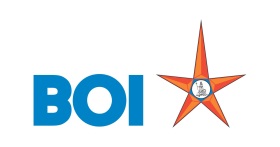 Other  Initiatives
Digitalizing the process of Credit underwriting in MSME segment to improve the TAT and efficiency.
Evolving use of Fintechs for ease of MSME finance and to improve due diligence modalities. Udyami Mitra portal 
To further boost growth under MUDRA launched various MUDRA centric schemes like Star Weaver MUDRA Scheme, Star e Rickshaw Scheme etc.
Digi Branches: 255 Select Branches converted to Digi Branches for meeting the demands of Next Gen Customers.
Launched Retail loans on Mobile/Tab application to cater new business. 

Star Mahashakti- Up gradation of IT platform from FINACLE 7 to FINACLE 10. 

Rationalisation of Domestic/overseas branches and ATMs being undertaken to reduce the Operational Cost.
Special drive for opening of Government Accounts,  Pension accounts and Small Saving Scheme accounts among branches across the country
34
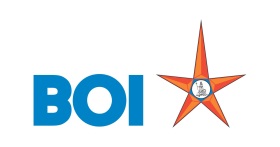 Awards & Recognition
Bank has won Infosys Finacle Clients Innovation Award 2019.
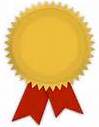 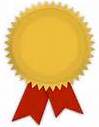 Bank has won SKOCH ORDER-OF-MERIT AWARD 2019  in GOLD Category  for BOI Mobile.
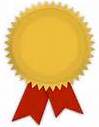 SKOCH AWARD 2019 in SILVER Category for BOI Mobile.
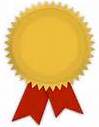 Bank of India has won the Trusted Brand Award in the Banks category, as awarded by the Reader’s Digest Trusted Brand, 2019.
In the India Banking Summit & Awards 2019, Bank of India ranked as Best Public Sector Bank 2019 by Synnex Group.
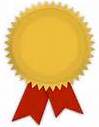 35
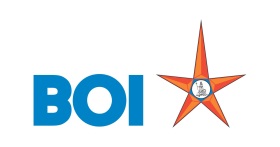 THANK YOU!
36